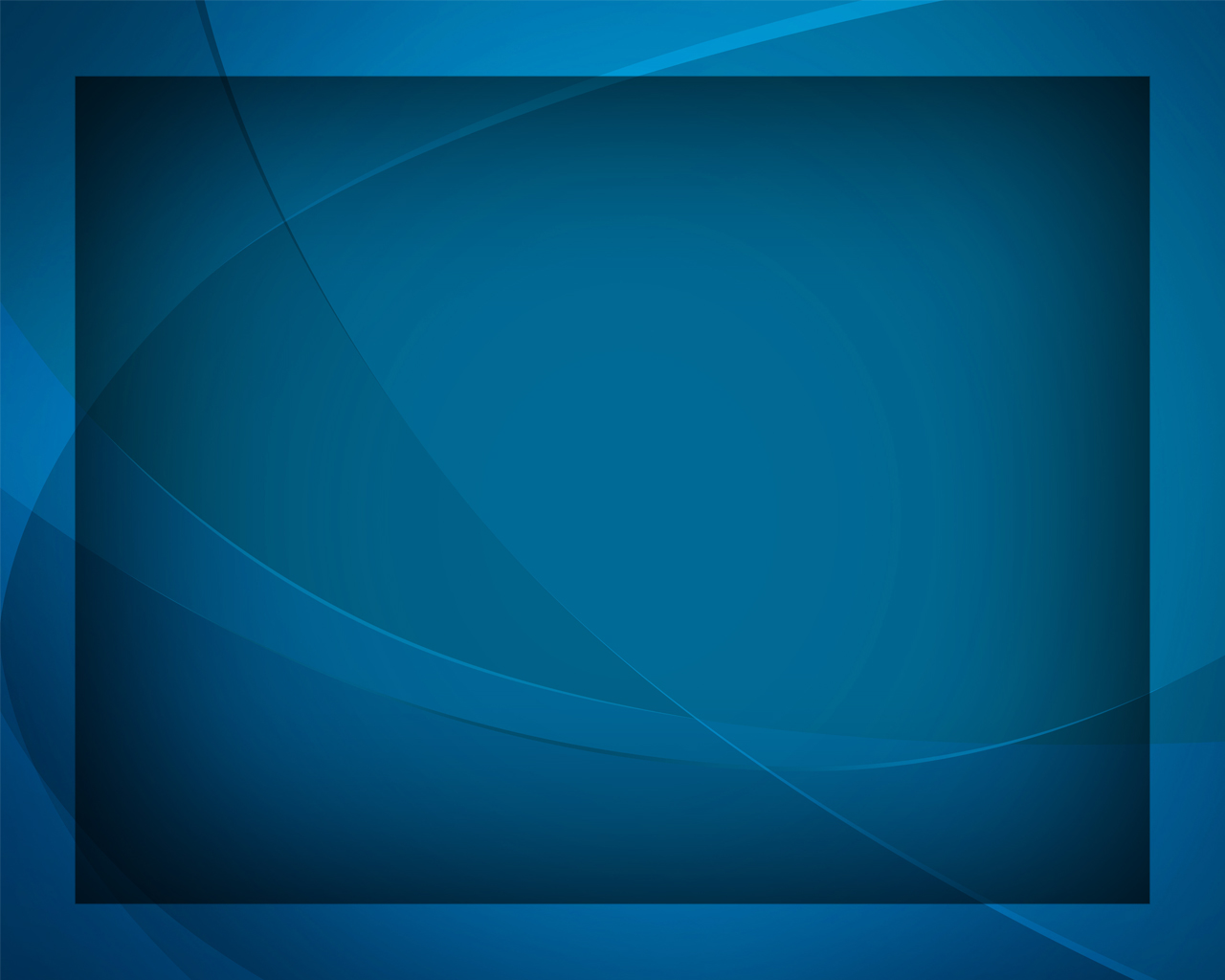 Солнце скрылось за горой
Гимны надежды №200
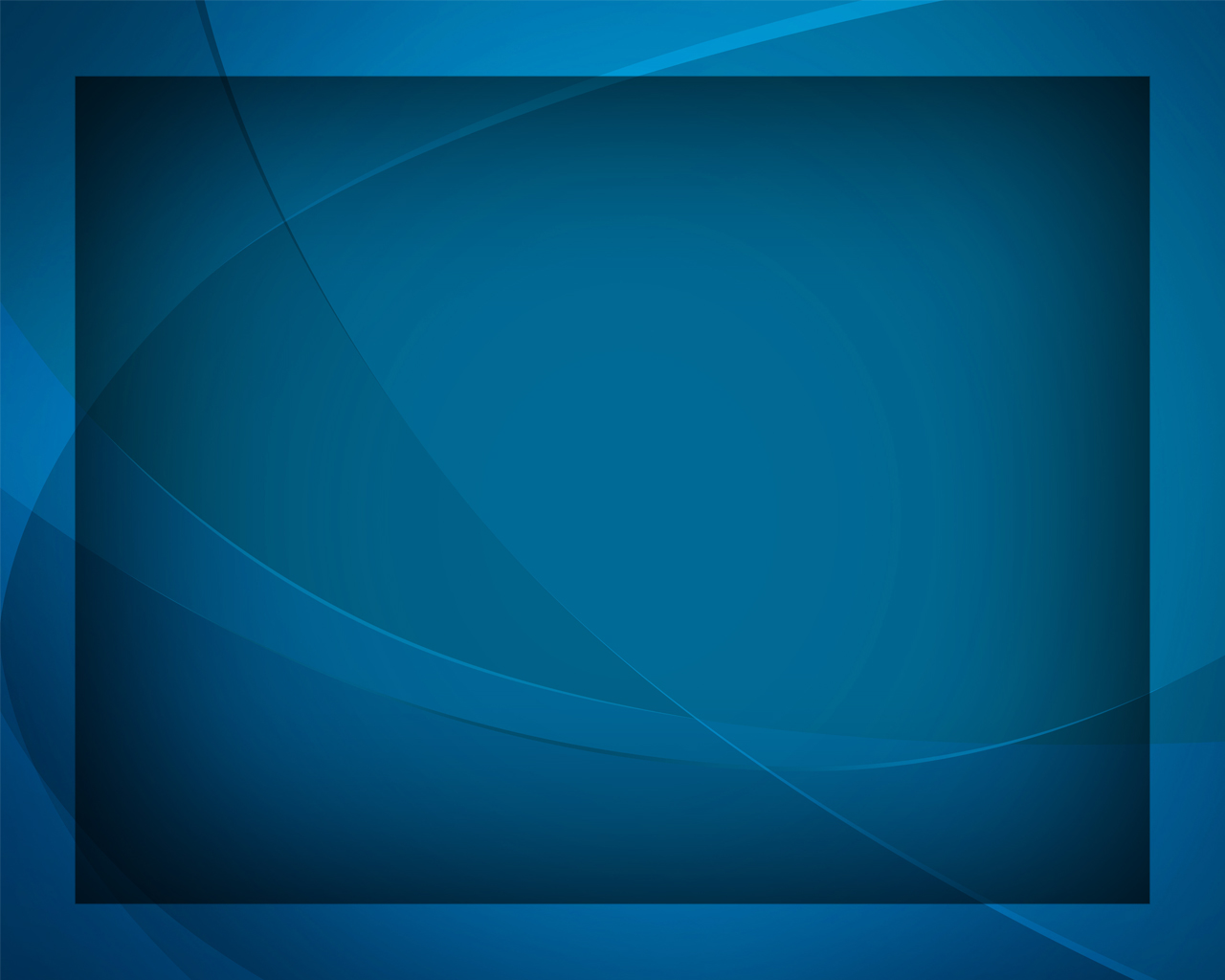 Солнце скрылось за горой, 
Тихо меркнет 
свет дневной.
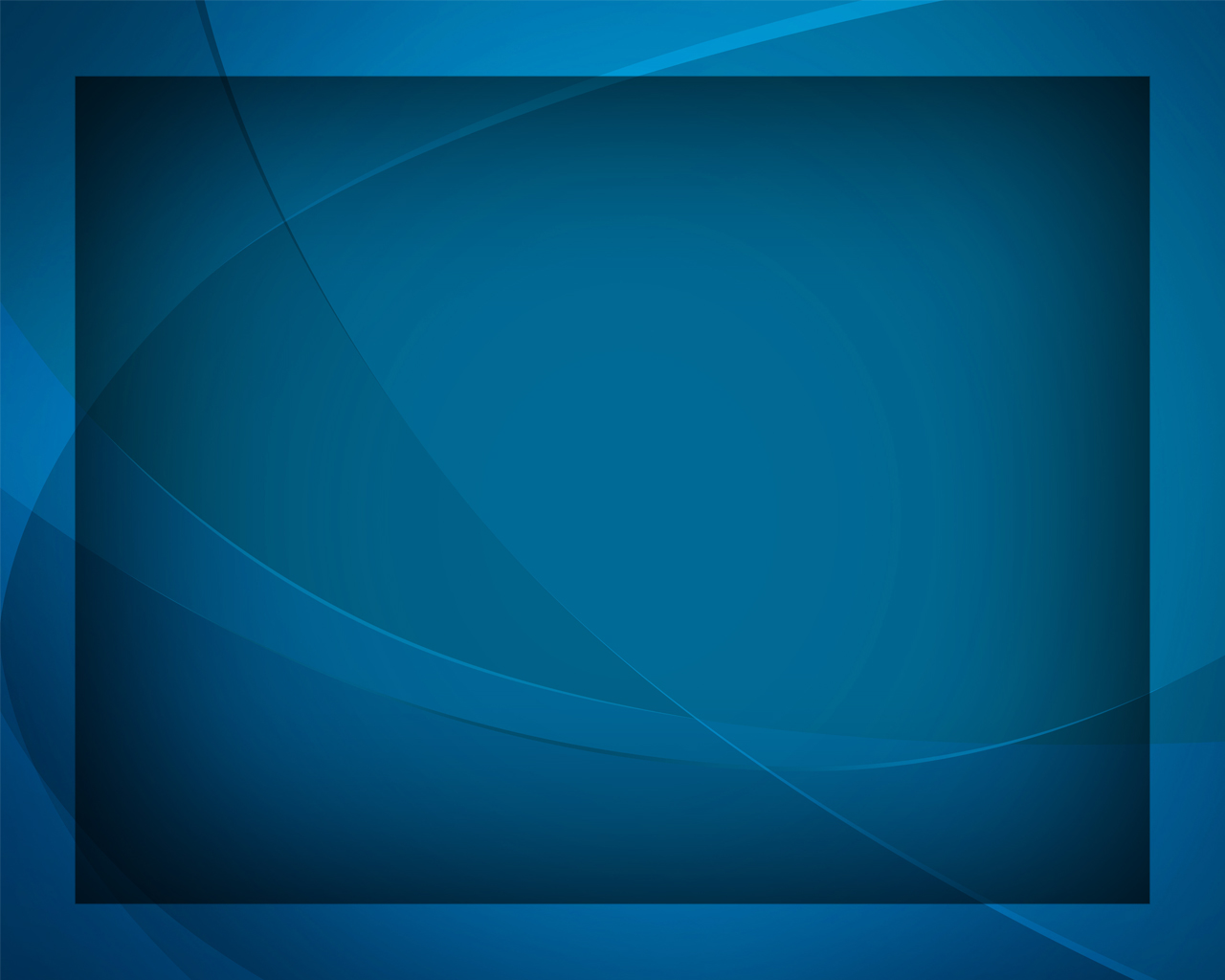 В час покоя 
от забот 
Голос Твой 
меня зовёт.
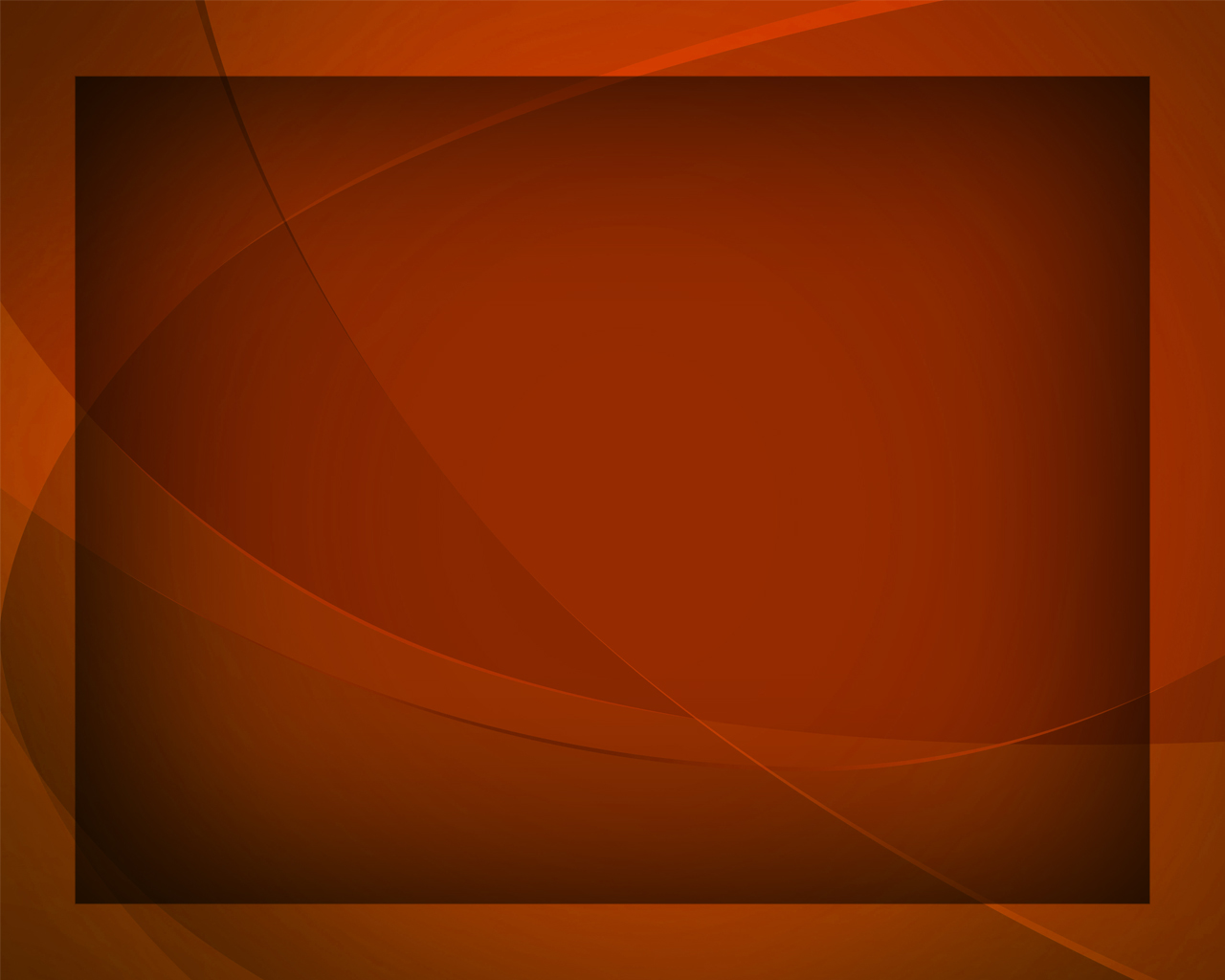 Сердце, дух 
и жизнь моя 
Не сокрыты
 от Тебя.
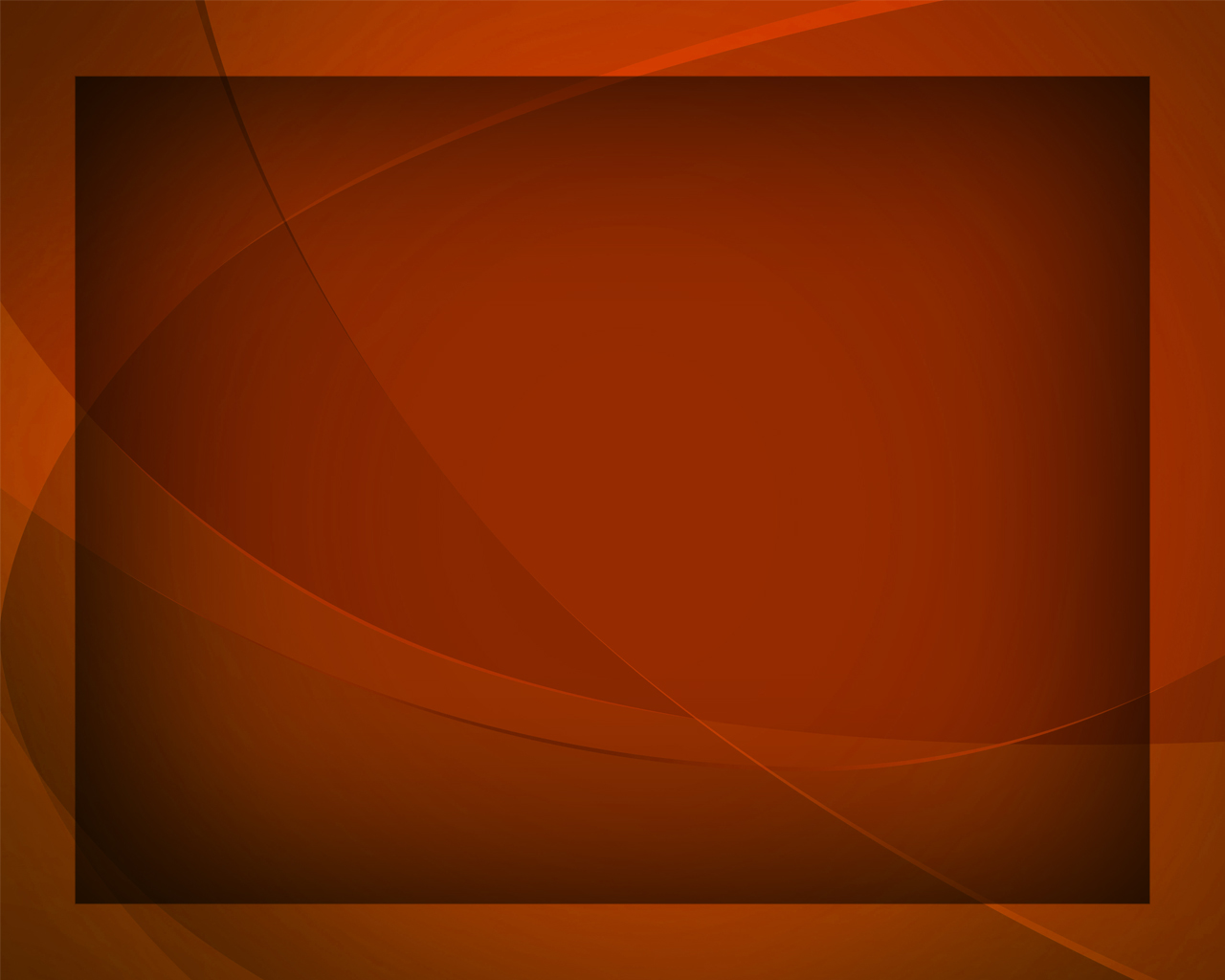 Боже! Дух мой обнови
И в любви благослови.
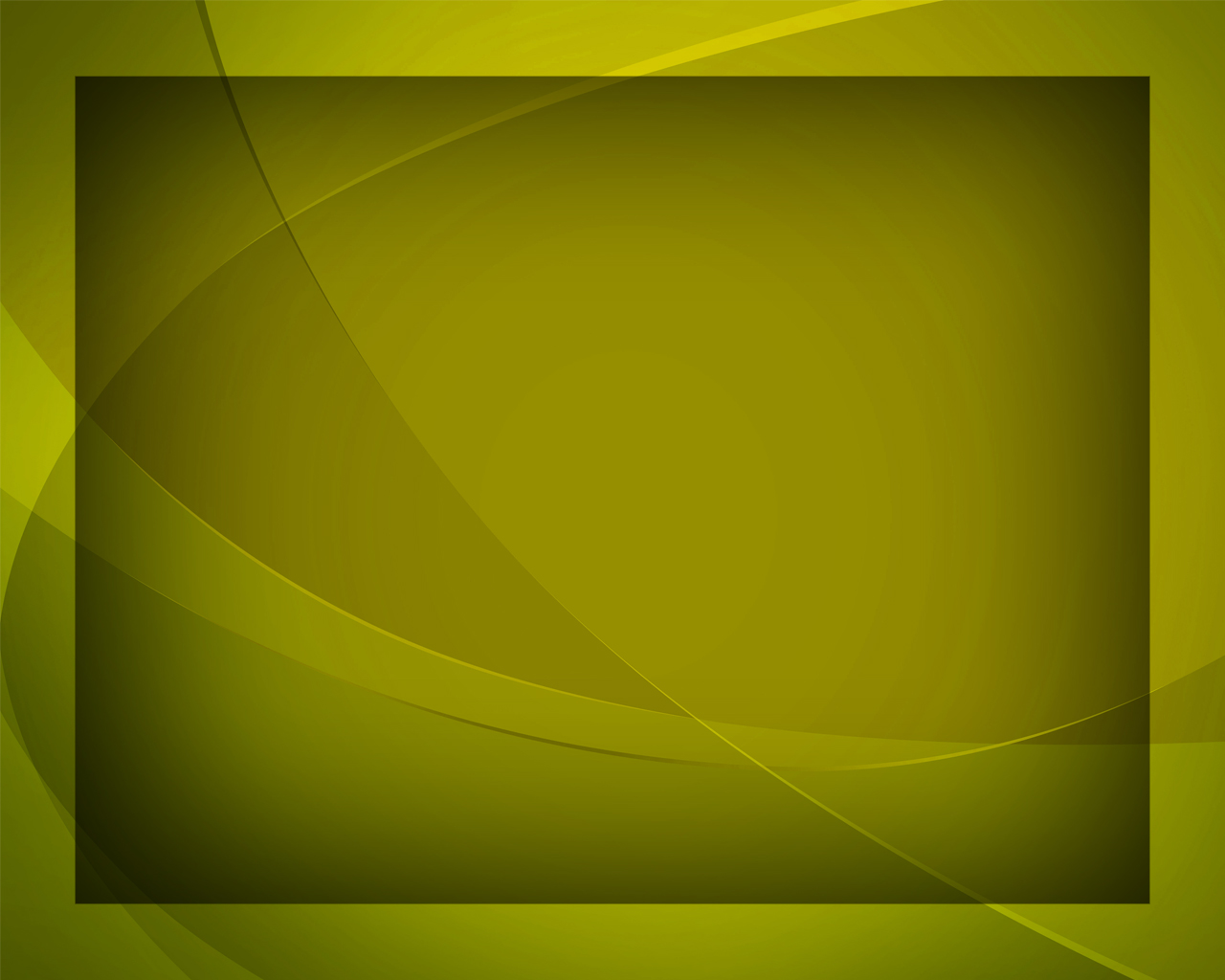 Скоро благодатный день 
Сменит скорбной ночи тень,
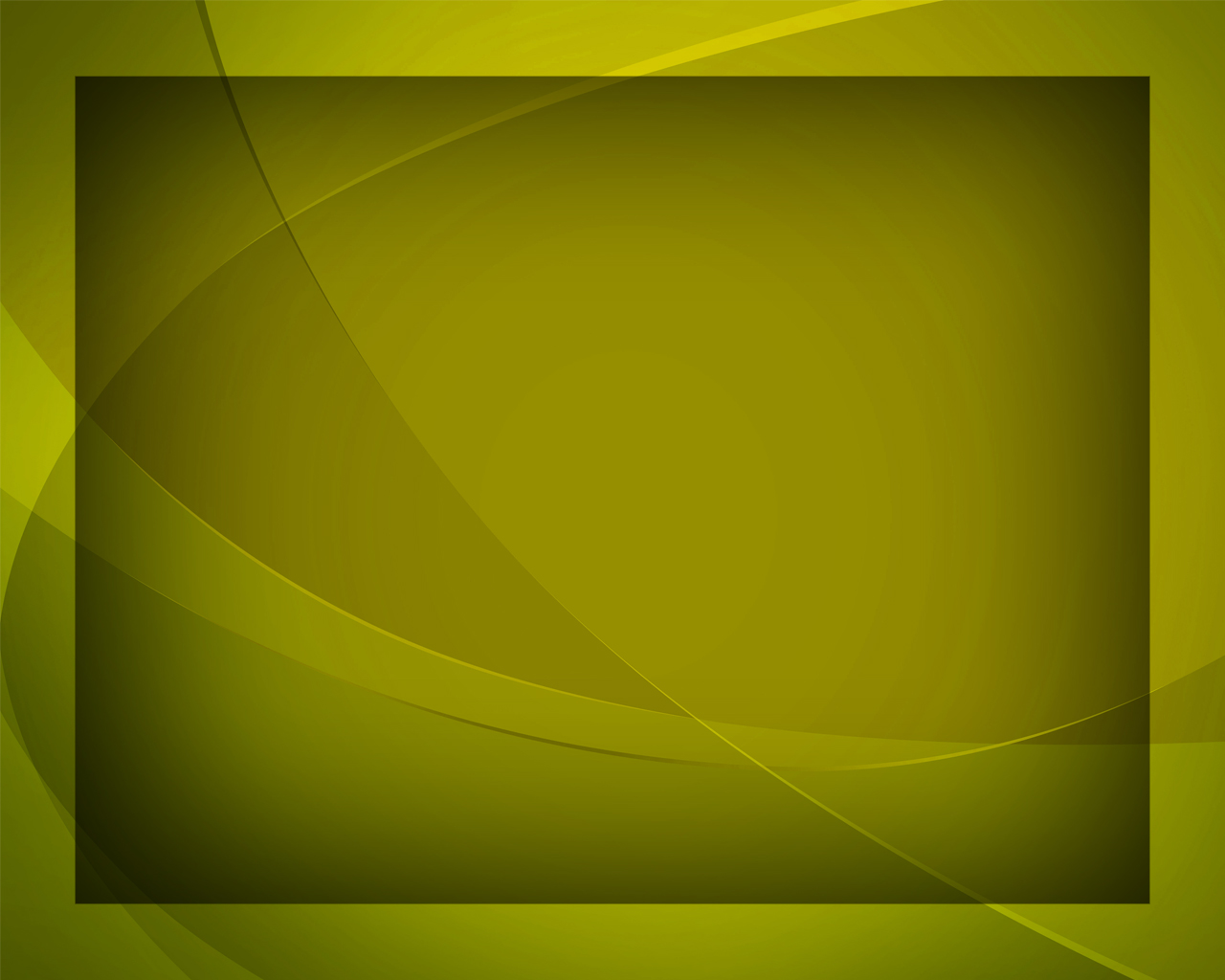 В тяжкий испытанья час 
Поддержи, Спаситель, нас!
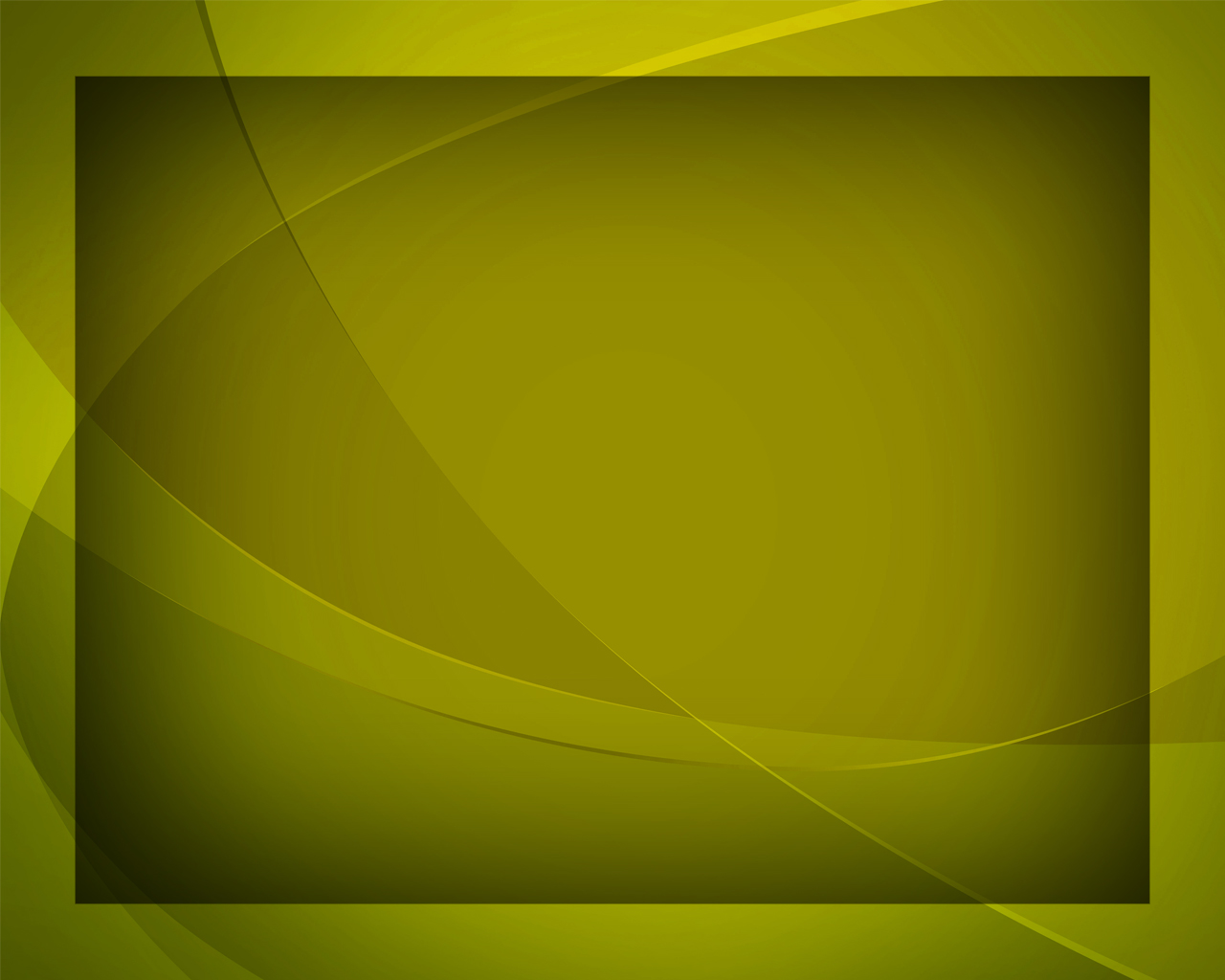